The Great Gatsby and the Sense of Sound
It’s My Party and I’ll Hear What I Want To:
How can music help establish mood and tone?
Quickwrite
Mrs. Doubtfire original trailer
How did the trailer make you feel? 
What specific words would you use to describe how you felt and the atmosphere created by the trailer? 
What was the attitude of the maker of this trailer toward the film and content of Mrs. Doubtfire?
Engage
PAIRup with an elbow partner and read your quick write.
Engage
SHAREyour ideas with the whole class.
Quickwrite
Mrs. Doubtfire trailer recut
How did the trailer make you feel? 
What specific words would you use to describe how you felt and the atmosphere created by the trailer? 
What was the attitude of the maker of this trailer toward the film and content of Mrs. Doubtfire?
Engage
PAIRup with an elbow partner and read your quick write.
Engage
SHAREyour ideas with the whole class.
Explore
The Great Gatsby and the Sense of Sound
How can music help establish mood and tone?
Mood
The feeling or atmosphere a piece of literature
Calm
Cheerful
Gloomy
Hopeful
Sympathetic
What is the atmosphere created by this photo?
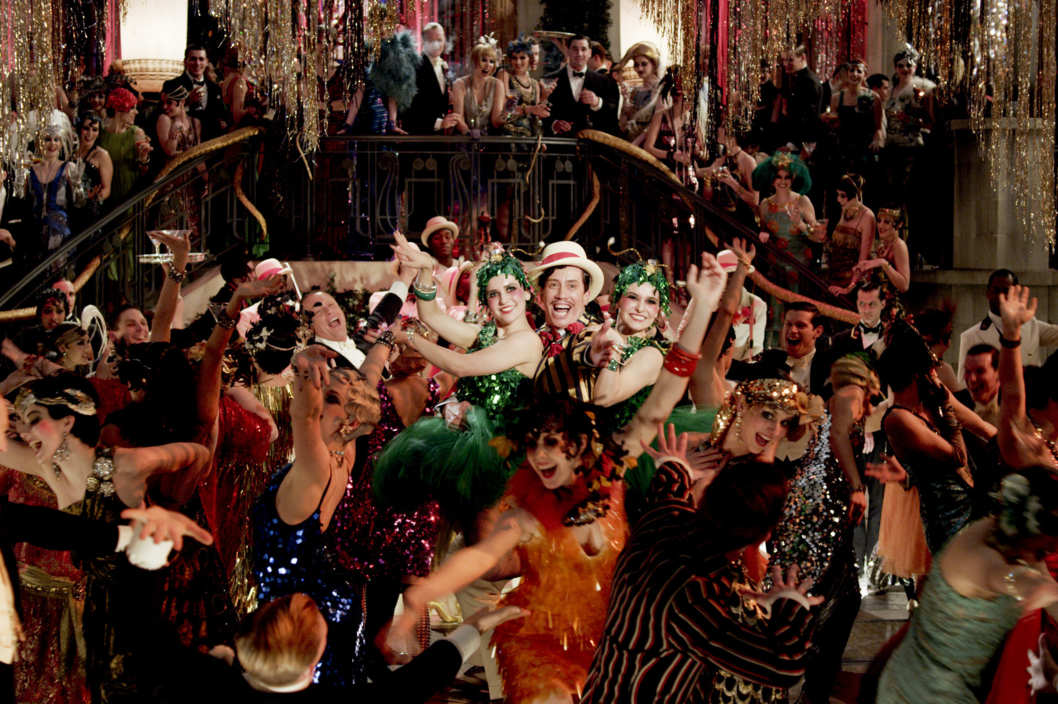 Mood examples:
Tone
The attitude of a writer toward their subject or audience
Solemn
Ironic
Arrogant
Sentimental
Foreboding
What attitude toward the characters does the filmmaker convey?
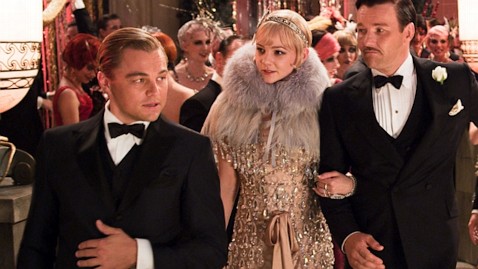 Tone examples:
Explain
How can music help establish mood and tone?
Party Playlists
Examine your notes over the mood and tone of the parties in Chapters 3 and 6:
1. What songs do you think would be appropriate to be playing?” 
2. "Why would you choose certain songs to play at these parties of Gatsby's?"
Playlist Presentation
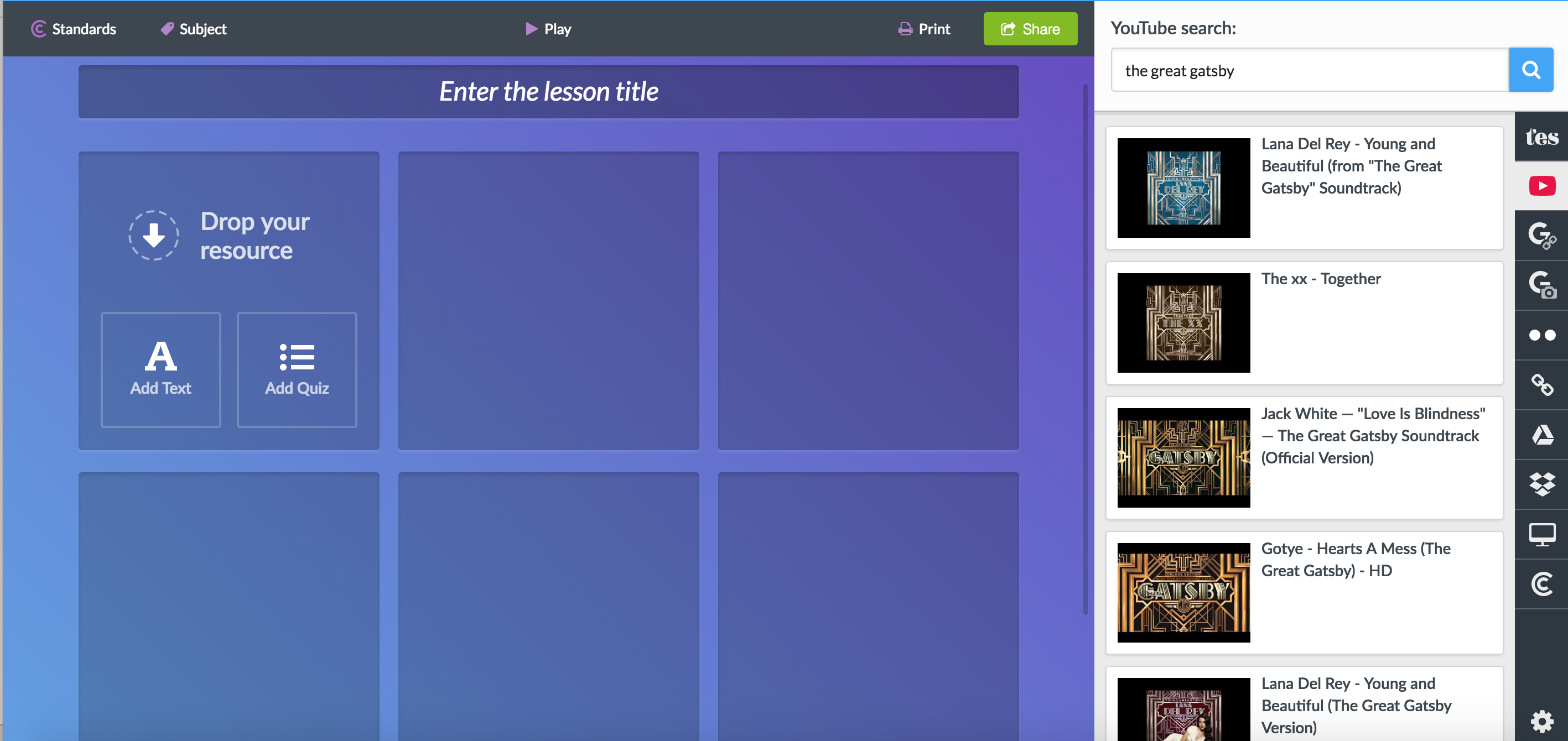 Blendspace
Choose 6 songs/
3 from each party
For each song, add your text evidence and justification of how it fits mood/tone
How will music establish mood and tone of Gatsby’s parties?
Your final project will include:
1. Blendspace playlist of  6 songs
2. Completed handout with analysis question fully answered
3. Rubric
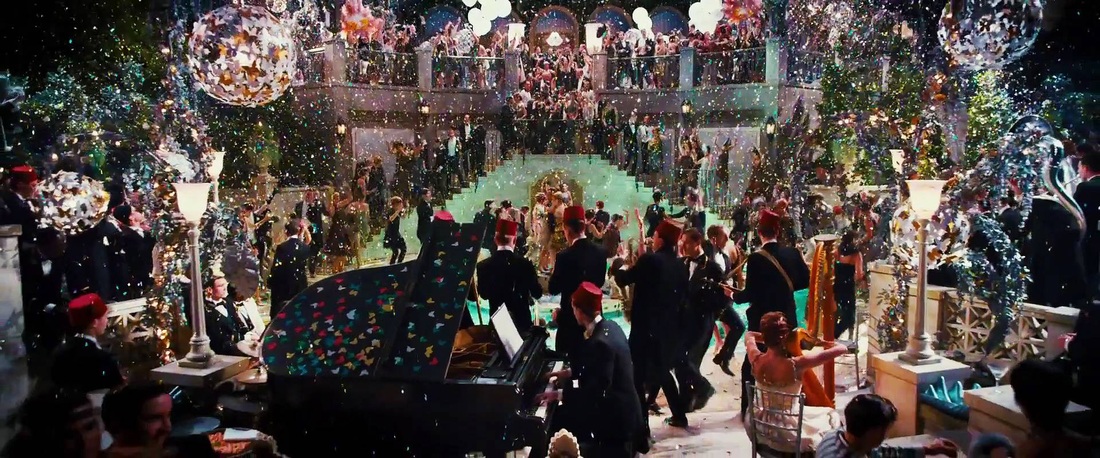